Welcome to Bank X
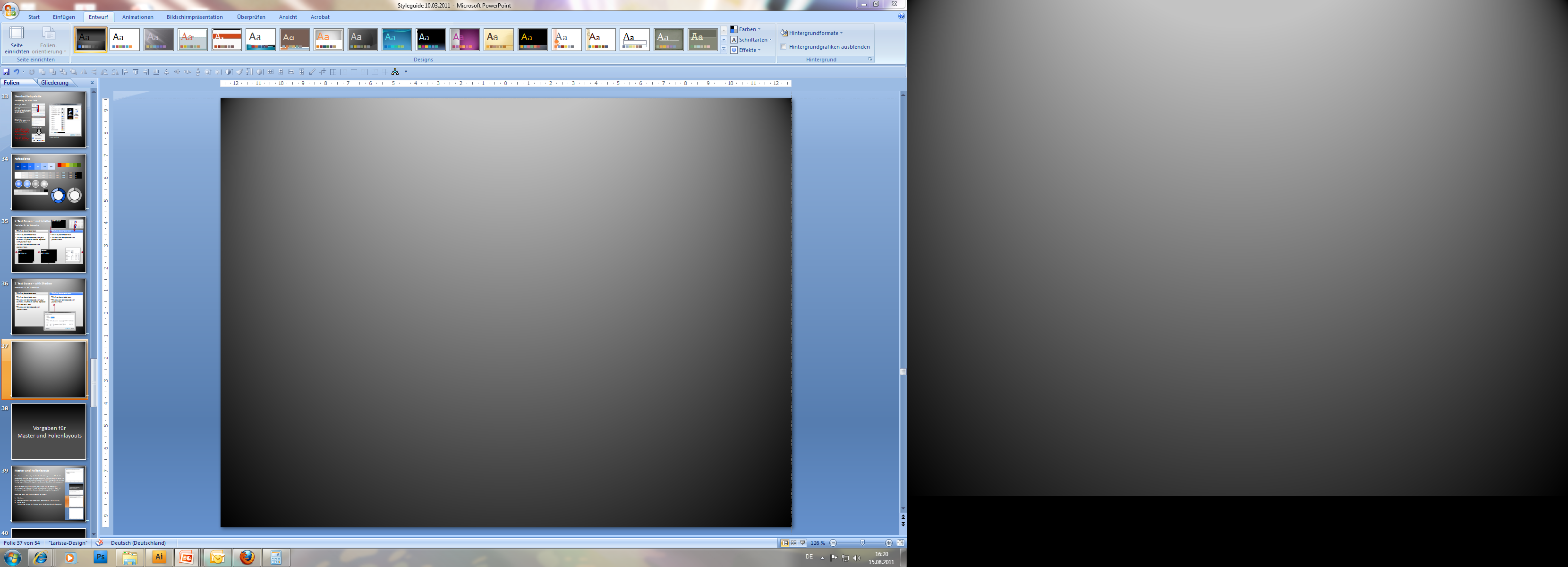 10:17
Please wait till your number is shown on this display
Service Desk 1
Service Desk 2
Service Desk 3
Service Desk 4
18
3
72
31